Colon Cancer Risk Reduction
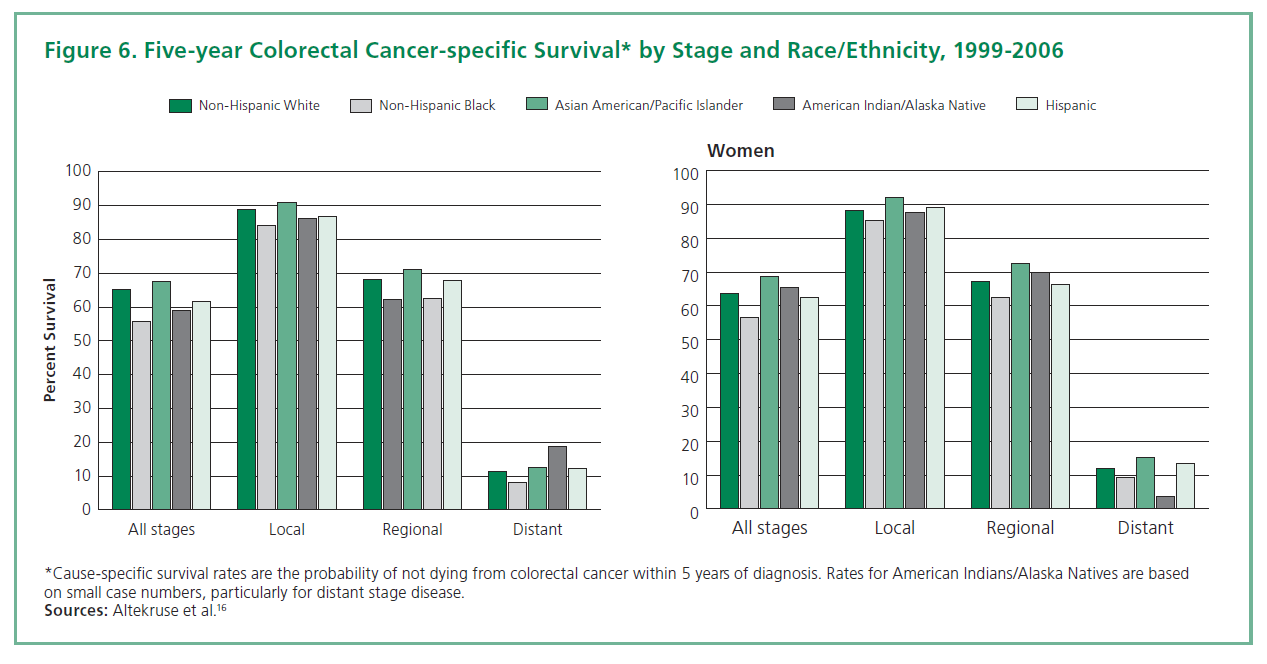 The Polyp to Cancer Sequence
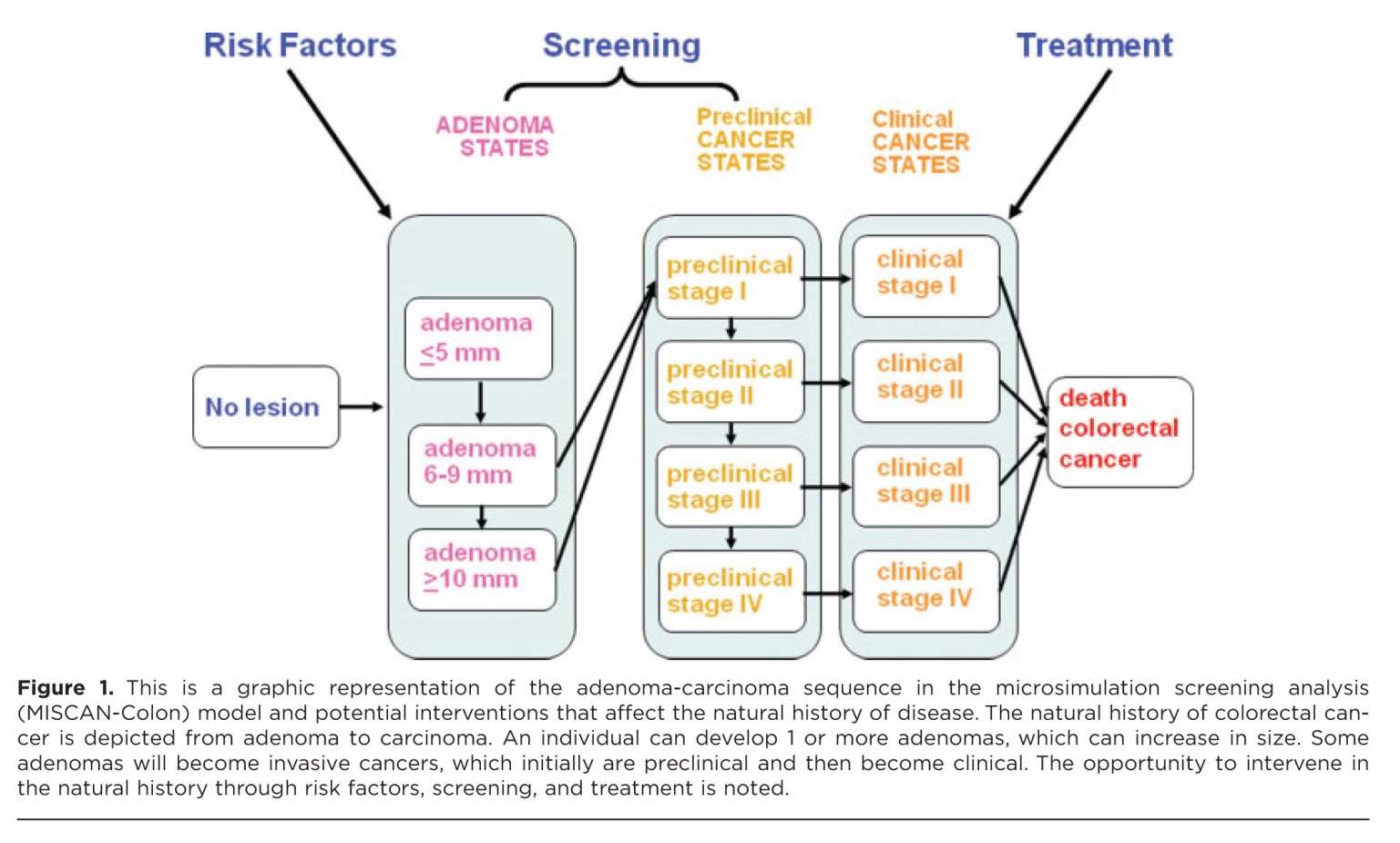 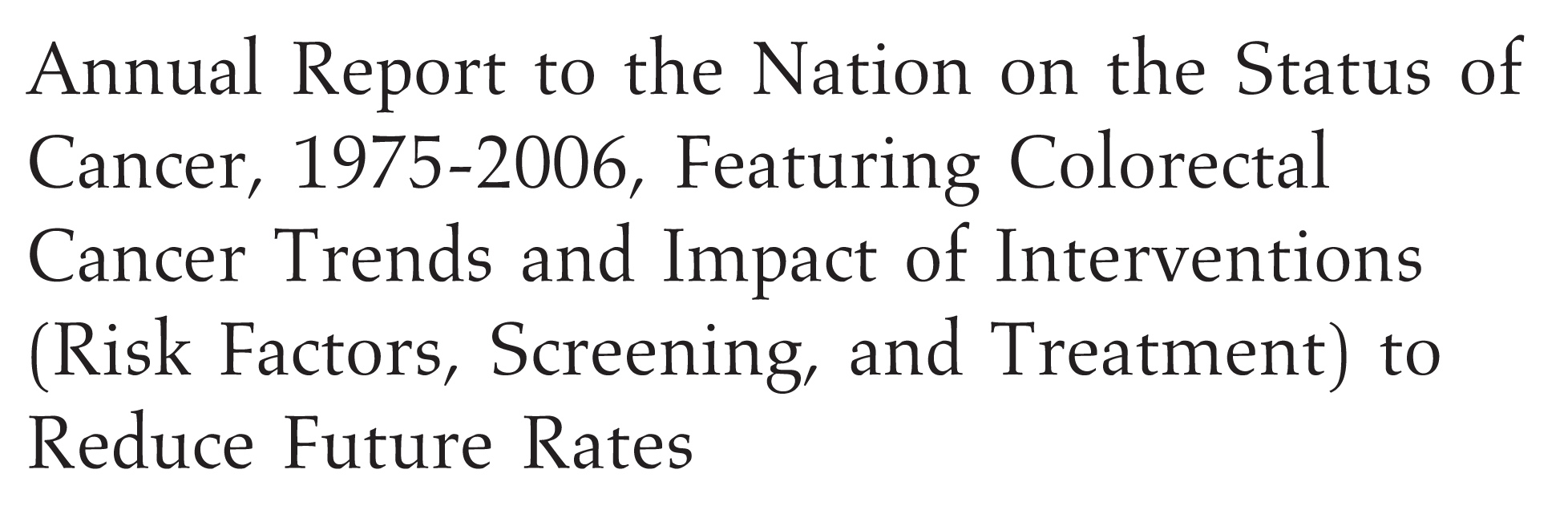 CRC Incidence
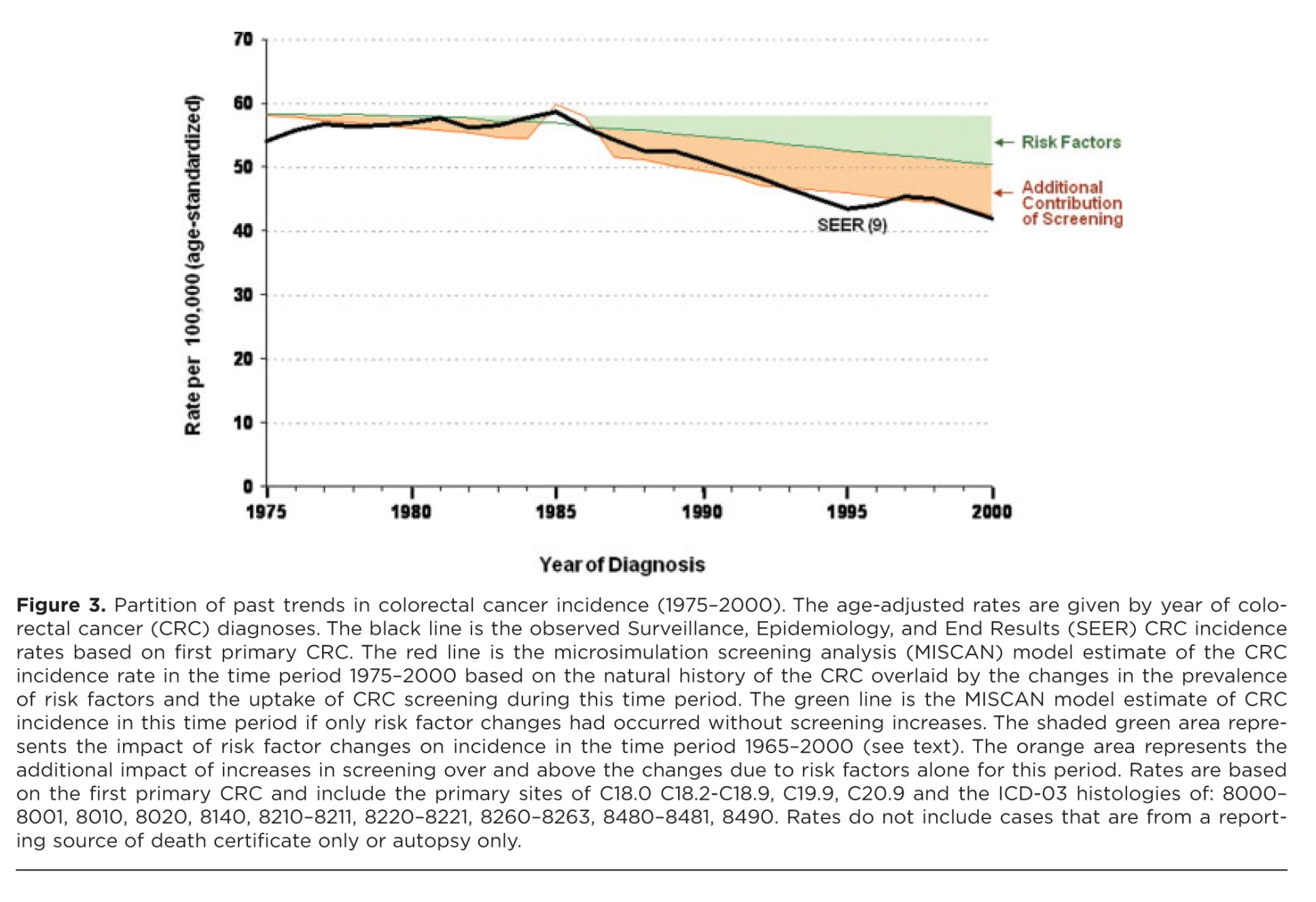 CRC Mortality
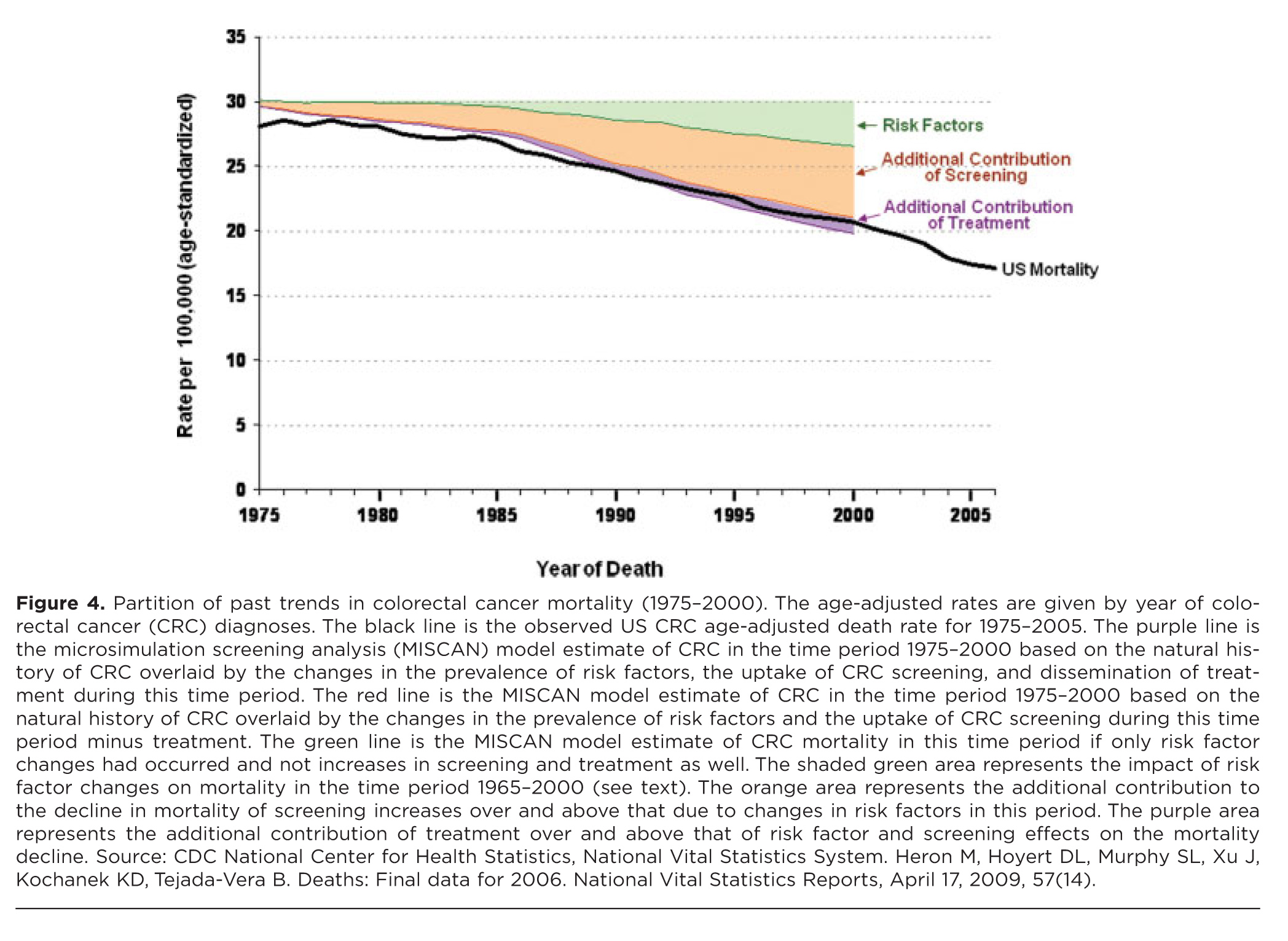 CRC Future Paths
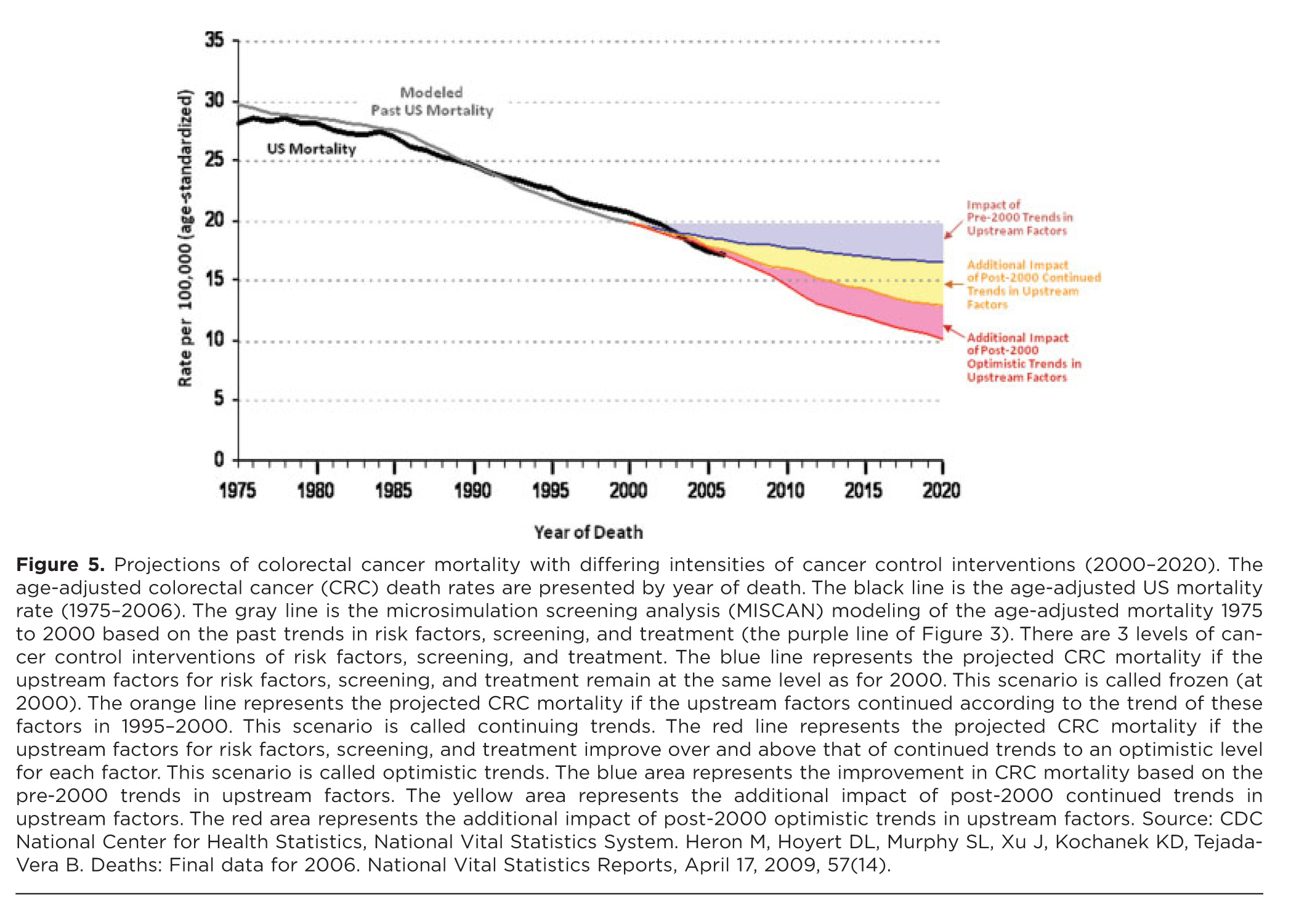 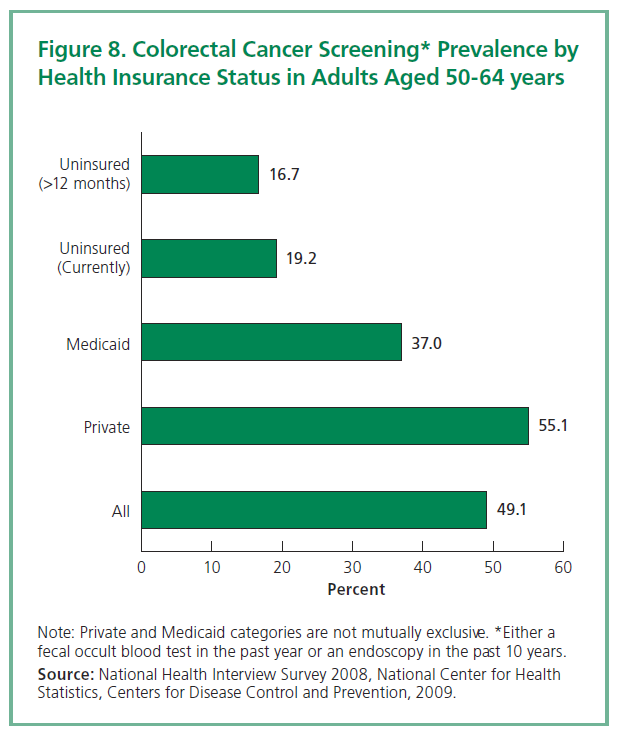 It’s about ACCESS, COST and Patient Education
Great and improving technology
Diagnostic tool compares favorably to those utilized in tools for cancer screening in other organ systems
Increased availability of high quality screening (dedicated ASCs and outpatient centers)
Stable/decreasing per-unit screening costs